Формирование представлений о социокультурных ценностей средствами ИКТ и музыкальном искусстве
Подготовила: Тарасова Е. С.
Музыкальный руководитель  
МБДОУ – детский сад комбинированного вида
 «Теремок»
Жизнь современного общества в нашей стране предъявляет особые требования к образованию, ждет от него новых подходов к организации и обеспечению нравственного воспитания детей. 
       В дошкольном возрасте формируется становление фундамента личности: самооценки, эмоционального интеллекта, нравственных ценностей и социализация. Все это делает актуальной проблему социокультурного воспитания детей.
Социокультурные ценности – это жизнь человека, нравственные идеалы — истина, доброта, сострадание, толерантность, товарищество, красота, реализация своих способностей и быть счастливым.
Разнообразные виды музыкальной деятельности оказывают неоценимое воздействие на поведенческие реакции ребенка. Дети учатся сопереживать, упражняются в хороших поступках, сами не замечая этого. В процессе слушания музыки, разучивания песен, танцев, музыкальных  игр у детей формируются  представления о социокультурных ценностях, о самом себе, окружающих людях, природе и рукотворном мире, воспитываются социальные чувства.
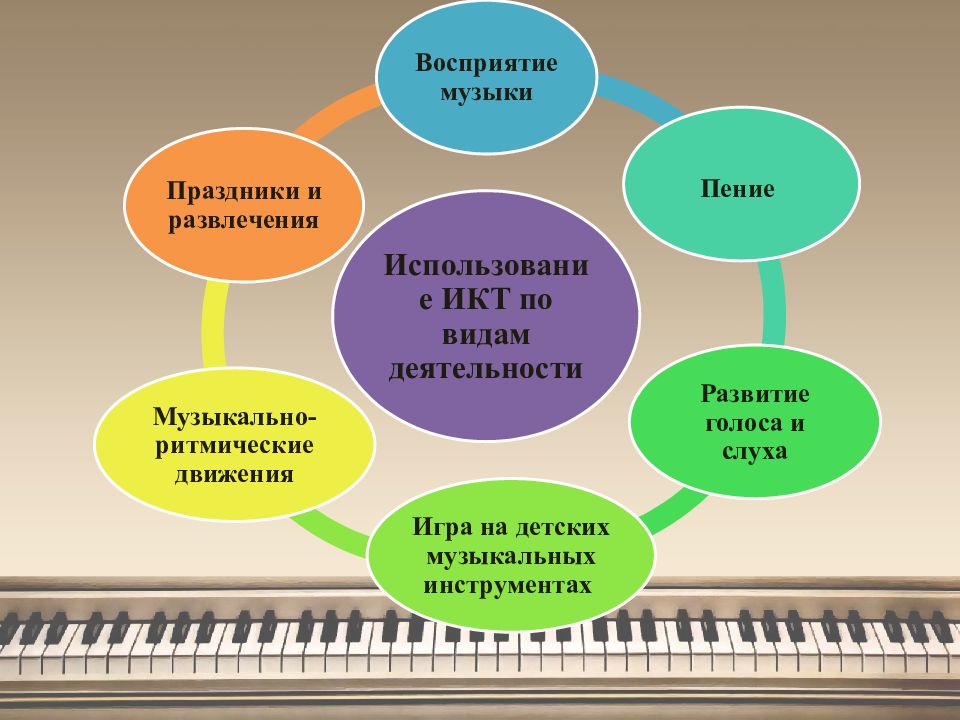 ИКТ активизирует познавательный процесс, мотивируют дошкольников к изучению и познанию.  Преимущества таких технологий, по сравнению с традиционными, довольны многообразны.  Объединение в одном электронном образовательном продукте красочных изображений произведений архитектуры, скульптуры, живописи, и музыкальными произведениями оказывает эмоциональное воздействие, развивает художественный вкус детей и дает возможность самостоятельно получать знания в области культуры и искусства.
В разных поисковых системах можно найти сайты, созданные не только профессионалами, но и любителями истории культуры. На  занятиях духовного просвещения дошкольников очень важны визуальные и звуковые способы передачи информации. Через зрительные образы и звуки мы воспринимаем окружающий мир во всем его многообразии. Воздействуя таким образом на детей ,  педагог  облегчает процесс запоминания, развивает чувство прекрасного.
Использование ИКТ значительно расширяет познавательные возможности  детей.
Формирование представлений о социокультурных ценностях средствами музыкального искусства включает в себя:

Использование музыкального фольклора 
Ознакомление с классической музыкой 
Тематические музыкальные занятия 
Ознакомление с музыкальными культурами разных народов
     Также для формирования социокультурных ценностей можно использовать сказки, в которых прозаический текст переплетается с музыкой. Через сказки дети знакомятся с окружающим миром, учат родной язык, различают добро и зло, сопереживают несчастью героев и радуются их счастью.
Формирования ценностных ориентаций дошкольников средствами  ИКТ и музыкального искусства имеет особое значение, поскольку позволяет более обоснованно строить процесс формирования мировоззрения, нравственно-эстетических качеств личности. Осознание социальных, эстетических и нравственных функций искусства помогает рассматривать сегодня музыкальное искусство как неотъемлемую часть формирования духовной культуры дошкольников, как способ ценностного переживания явлений действительности на основе развития его музыкальной грамотности и способности к овладению национальными и общечеловеческими культурными ценностями.
Спасибо за внимание!